HIRING STARS PROGRAM
March 27, 2016
About me
Olesya Kaminskaya

Talent Aquisition Lead at EPAM




9+ years in recruiting
5 + years in IT
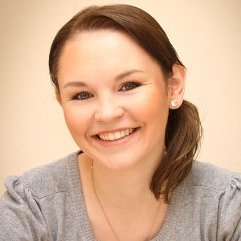 Agenda
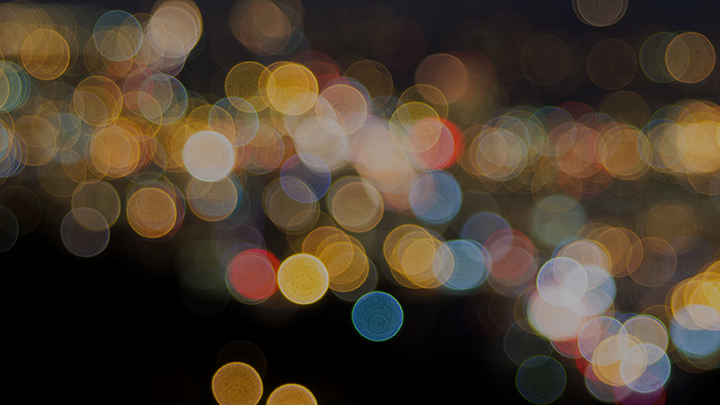 Why do we do this?

 Do we need some special rules?

 Who we are looking for?

 Where could we find out our stars?

 Is there any process specific?
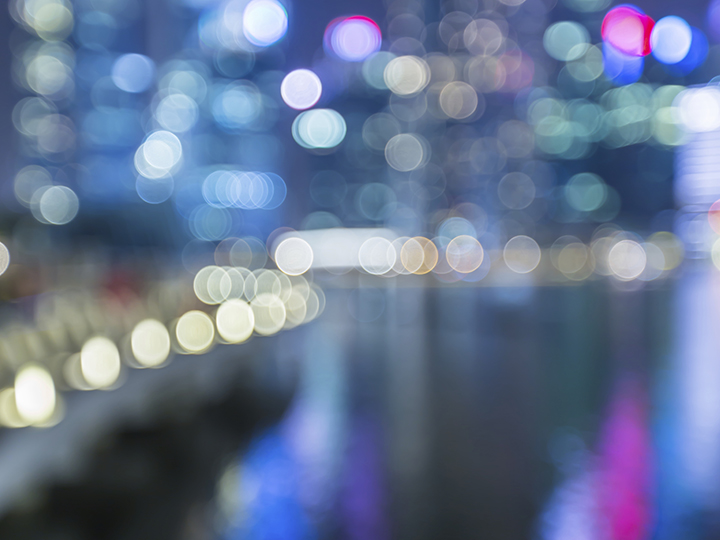 Why do we do this?
Do we need some special rules?
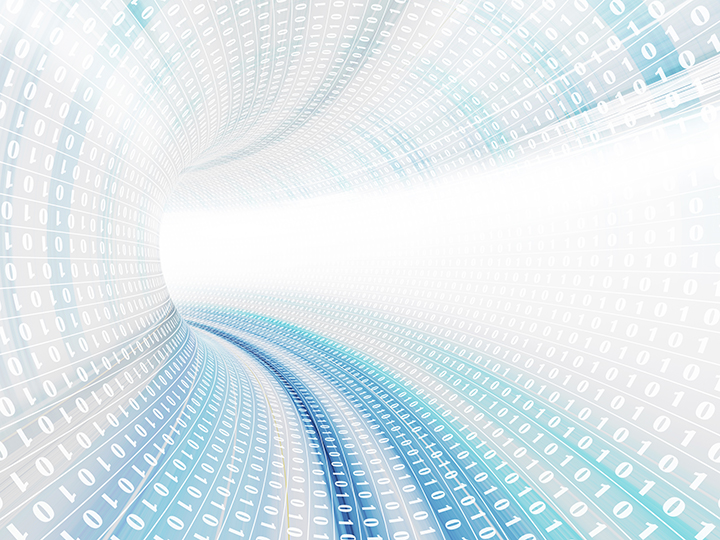 The main condition
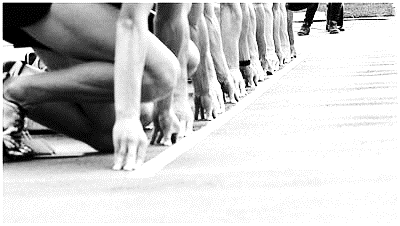 Who we are looking for?
Solution Architects
CTO’s
Principle Engineers
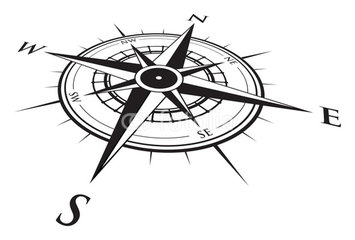 Geeks
Competence 
Centers
Experts
Enterprise Architects
Delivery and pre-sales Managers
Consultants
Where could we find out our stars?
Former EPAM Employees
Well Known Experts
Community Leaders
Conference Speakers
Technology Bloggers 
Product / Service Architects
Top Technologists from Competitor Companies
CTOs
Architects
Principal Engineers
Referrals by EPAM experts
Specific
Dear Olesya,  

Thanks a lot for being open with me as well! Tried to save 
your time :) 
I heard many good things about your company and no brainer there is no limits for the guys like you! 
If something will come under your radar, potentially even senior mgmt level - will be glad to keep in touch. 
Thanks again and have a great day! 
 
ATB, 
Dmitry